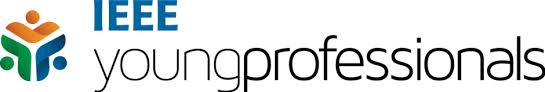 IEEE Central Texas Section

Spring Planning Meeting 
January 16, 2016
San Marcos, TX
Leadership Team
Fabio Gomez, Chair
Eric Angeles, Technology Vice-Chair
Devon Ryan, Past-Chair
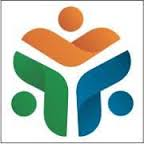 Last Year
IEEE YP Presence in SXSW (2 hot events)
IEEE YP Mimosa Meetup
IEEE Future of Identity After-Party
We have L31s!!! 
Grow social media presence
Contributed to MAW Planning
Host IEEE Day Happy Hour
Fabio Attended IEEE N3XT 2015 Conference in Toronto
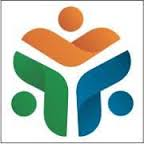 This Year
IEEE YP Presence in SXSW (2 hot events)
IEEE YP Mimosa Meetup
IEEE Future of Identity After-Party
Recruiting leadership team
Grow social media presence
Get sponsors for MAW YP networking event
YP event during DAC
Potential N3XT in Austin during the Fall
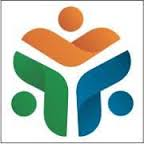 Key Takeaways
To do more and make more things happen
Need more hands in our leadership team
Collaborate with other societies as much as possible inside your section and outside your section
Utilize our IEEE leadership team
To reinvigorate your society 
Take advantage of Young Professionals
Take advantage of tech trends, as online users increases, tech savviness increases; therefore, if you fall behind the tech curve and repel members/volunteers
Social media presence
Have happy hours tech meet ups, be consistent
82% of YP’s said that they seek technical information